“Your word is a lamp to my feet
and a light to my path.”

…

“The entrance of Your word gives light;
It gives understanding to
the simple.”

(Psalm 119:105,130)
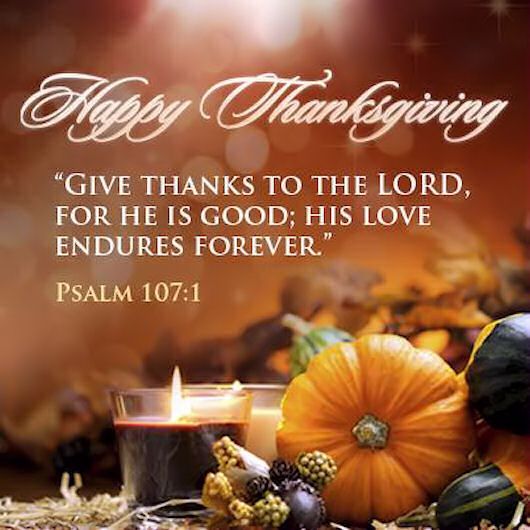 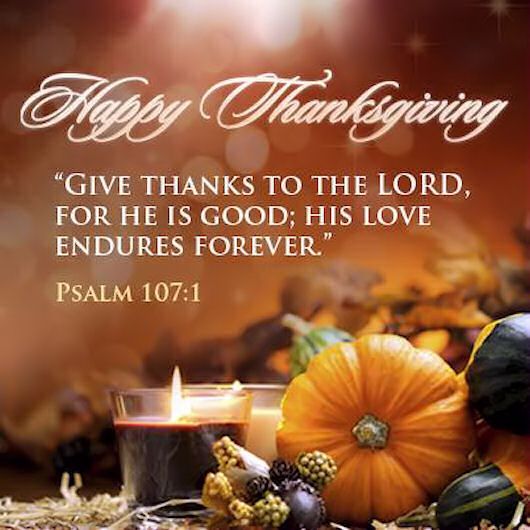 1621 – Plymouth

1863 – Lincoln

1879 – Grant

1885 – Congress

1941 – FDR
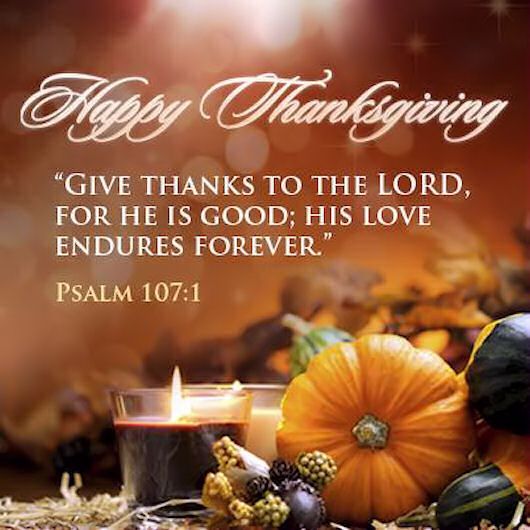 “Prayer reminds us of our wants and imperfections.   Confession enforces a painful remem-brance of our sins.  Gratitude includes nothing but the mem-ory of exceeding goodness.”

The Preacher’s Complete
Homiletical Commentary on Col. 3:15
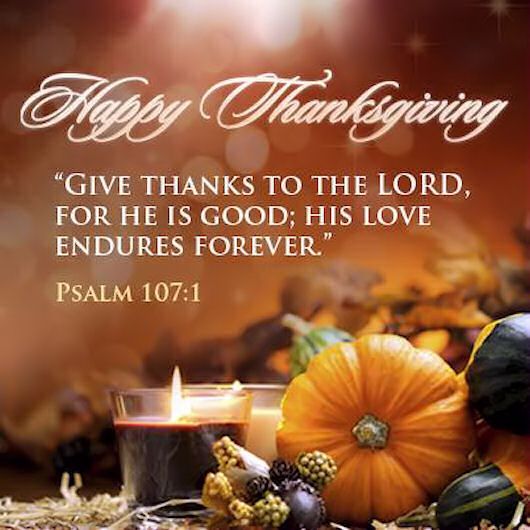 Father 
(Mt. 11:25; Lk. 10:21; Jn. 11:41; Rom. 1:8; 2 Cor. 2:14; Col. 1:12; Heb. 13:15; Rev. 4:9; 7:12; 11:17)


Son
(Rom. 7:25; 2 Cor. 1:11; 2:14; 1 Tim. 1:12)


Holy Spirit
(Eph. 1:3-14; cf. vv. 13-14)
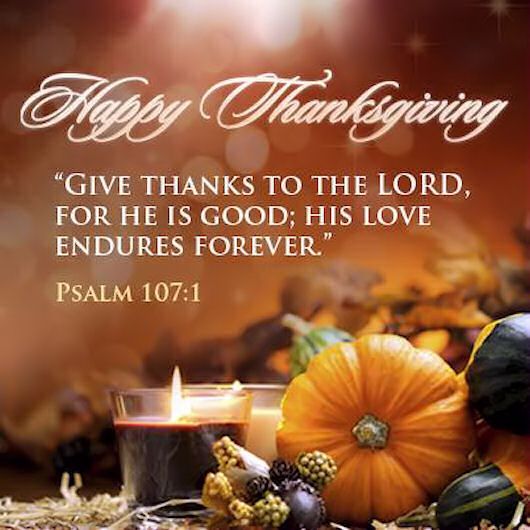 Why Give Thanks?

Commanded (Col. 3:15, 17; 1 Thes. 5:18)

Part of Prayer (Phil. 4:6; Col. 4:2; 1 Tim. 2:1)

Fitting (Eph. 5:4; Lk. 17:11-19)

Ingratitude – Cor-rupt Culture (Lk. 6:35; 18:11; Rom. 1:21; 2 Tim. 3:2)
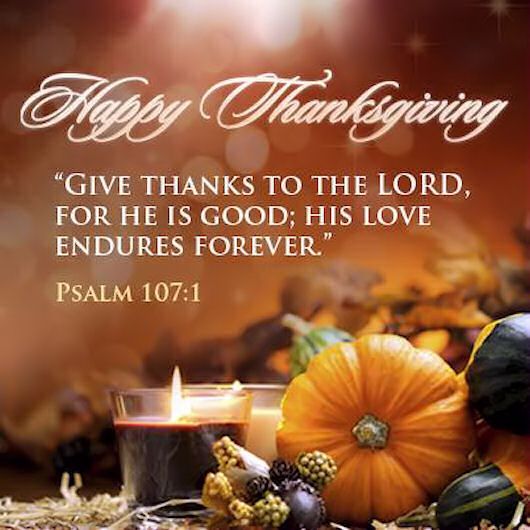 To What Extent?


“Always for
all things”
(Eph. 5:20)


“In everything”
(1 Thes. 5:18)
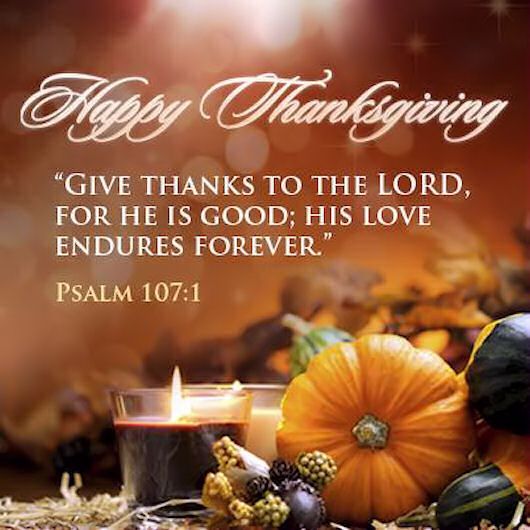 For What Should We Give Thanks?

Redemption/Salvation/Grace/Victory
Obedience From The Heart
Genuine Conversion and Faith
Spiritual Growth
Public Assembly
Lord’s Supper
Collection for Saints
Reception of Collection for Saints
Results from Collection for Saints
Christians and Local Churches
Food and Other Essentials
Etc.
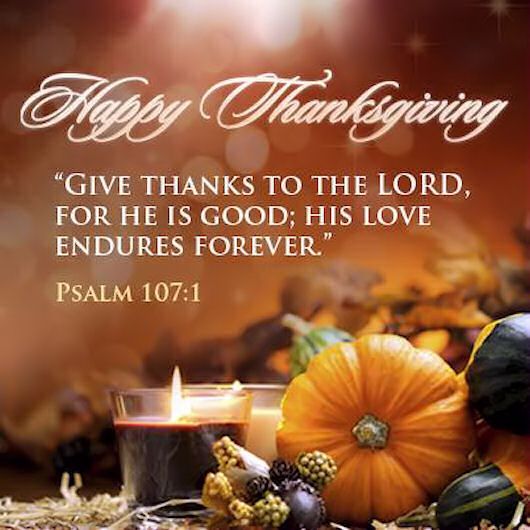 “Count Your Many Blessings, Name Them One By One”
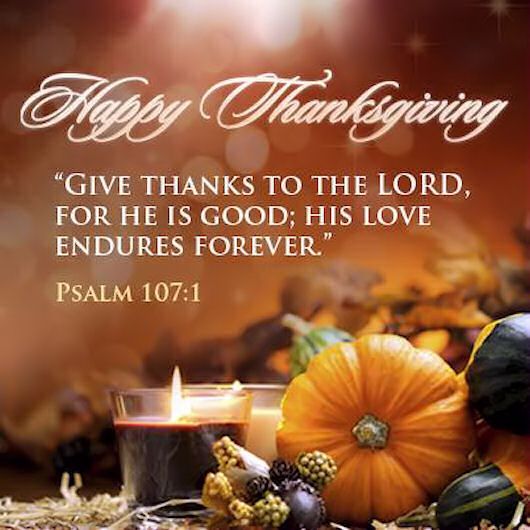 “Count Your Many Blessings, Name Them One By One”


What would be on YOUR list?
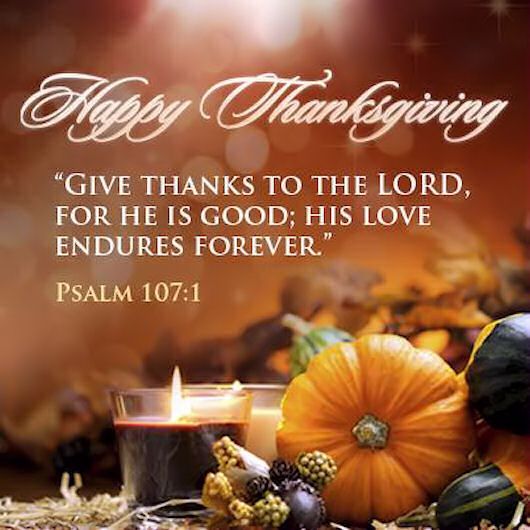 Thanksgiving…

Not Just a Holiday

A Way of Thinking and Living for the Christian